STANDARD FORM
To write a number in standard form it must be written in the form:
A ×10n

where	1 ≤ A < 10		and n is an integer
very large numbers
It is a useful way of writing:
very small numbers
Which of these numbers are written in standard form?
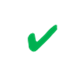 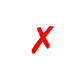 6.4 × 105
6.4 × 105
10 × 105
10 × 105
0.77 × 103
0.77 × 103
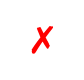 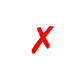 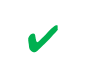 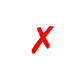 8 × 108
8 × 108
70 × 106
70 × 106
52 × 105
52 × 105
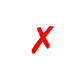 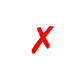 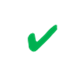 3.02 × 104
6.6
0.2 × 10-3
3.02 × 104
6.6
0.2 × 10-3
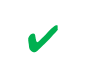 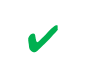 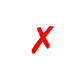 64 × 105
2.8 × 10-3
1 × 109
64 × 105
2.8 × 10-3
1 × 109
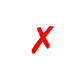 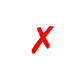 5 × 1021
6.4 . 105
3.7 × 100
5 × 1021
6.4 . 105
3.7 × 100
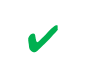 Very large numbers
1  Write these numbers in standard form.
= 6.3 × 103
a  6300
Remember:
101 = 10
102 = 100
103 = 1000
104 = 10 000
105 = 100 000
106 = 1 000 000
b  700 000
= 7 × 105
c  20 500
= 2.05 × 104
d  55 000 000
= 5.5 × 107
e  5088
= 5.088 × 103
2  The circumference of the Earth is approximately  40 000 km.
    Write this number in standard form.
40 000 km =
4 × 104 km
3  The distance of Saturn from the Earth is approximately 13 000 000 000 km.
    Write this number in standard form.
13 000 000 000 km =
1.3 × 1010 km
4  In the human brain there are approximately 100 000 000 000 neurons. 
    Write this number in standard form.
100 000 000 000 =
1 × 1011
5  The distance of the Sun from the Earth is approximately 149.6 million km.
    Write this number in standard form.
149.6 million km =
149.6 × 1 000 000 km
= 149 600 000 km
= 1.496 × 108 km
6                     a = 3.6 × 104		b = 4 × 103
    Calculate the following giving your answer in standard form.
    a  a + b			b  a × b			c  a ÷ b
a  a + b
= (3.6 × 104) + (4 × 103)
= (36 × 103) + (4 × 103)
= 40 × 103
= 4 × 104
To use a calculator to calculate (3.6 × 104) + (4 × 103):
If you are using the		 key press the following buttons:
3
.
6
4
+
4
3
=
EXP
If you are using the		 key press the following buttons:
3
.
6
4
+
4
3
=
EXP
EXP
6                     a = 3.6 × 104		b = 4 × 103
    Calculate the following giving your answer in standard form.
    a  a + b			b  a × b			c  a ÷ b
b  a × b
= (3.6 × 104) × (4 × 103)
= 3.6 × 4 × 104 × 103
= 14.4 × 107
= 1.44 × 108
Now check your answer using a calculator.
6                     a = 3.6 × 104		b = 4 × 103
    Calculate the following giving your answer in standard form.
    a  a + b			b  a × b			c  a ÷ b
c  a ÷ b
= (3.6 × 104) ÷ (4 × 103)
= (3.6 ÷ 4) × (104 ÷ 103)
= 0.9 × 101
= 9 × 100
Now check your answer using a calculator.
Very small numbers
1  Write these numbers in standard form.
= 4 × 10-2
a  0.04
Remember:
10-1 = 0.1
10-2 = 0.01
10-3 = 0.001
10-4 = 0.0001
10-5 = 0.000 01
10-6 = 0.000 001
b  0.0008
= 8 × 10-4
c  0.000 025
= 2.5 × 10-5
d  0.000 000 09
= 9 × 10-8
e  0.004 04
= 4.04 × 10-3
2  The mass of a bacterium is approximately 0.000 000 000 000 95 kg. 
    Write this number in standard form.
0.000 000 000 000 95 =
9.5 × 10-13
3  The mass of a hydrogen atom is approximately 1.67 × 10-24 g. 
    Write this number as an ordinary number.
1.67 × 10-24  g =
0.000 000 000 000 000 000 000 001 67 g
4               	a = 8 × 10-2		b = 4 × 10-3
    Calculate the following giving your answer in standard form.
    a  a + b			b  a × b			c  a ÷ b
a  a + b
= (8 × 10-2) + (4 × 10-3)
= (80 × 10-3) + (4 × 10-3)
= 84 × 10-3
= 8.4 × 10-2
Now check your answer using a calculator.
4				a = 8 × 10-2		b = 4 × 10-3
    Calculate the following giving your answer in standard form.
    a  a + b			b  a × b			c  a ÷ b
b  a × b
= (8 × 10-2) × (4 × 10-3)
= 8 × 4 × 10-2 × 10-3
= 32 × 10-5
= 3.2 × 10-4
Now check your answer using a calculator.
4                  	a = 8 × 10-2		b = 4 × 10-3
    Calculate the following giving your answer in standard form.
    a  a + b			b  a × b			c  a ÷ b
c  a ÷ b
= (8 × 10-2) ÷ (4 × 10-3)
= (8 ÷ 4) × (10-2 ÷ 10-3)
= 2 × 101
Now check your answer using a calculator.